On instrumental errors and related correction strategies of ozonesondes: possible effect on calculated ozone trends for the nearby sites Uccle and De Bilt
R. Van Malderen1, M.A.F. Allaart2,                 H. De Backer1, H.G.J. Smit3, D. De Muer1
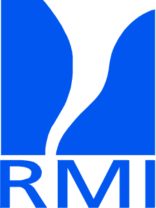 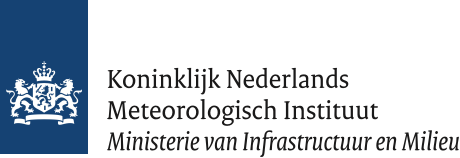 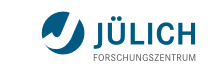 1
2
3
Testing the SI²N Ozonesonde Data Quality Assessment for the nearby stations Uccle and De Bilt
R. Van Malderen1, M.A.F. Allaart2,                 H. De Backer1, H.G.J. Smit3, D. De Muer1
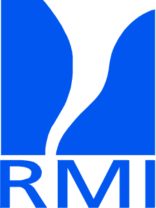 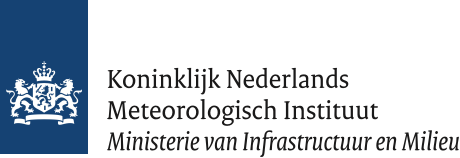 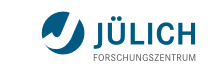 1
2
3
Outline
Motivation and introduction: O3S-DQA

The Uccle and De Bilt ozonesonde stations

Comparison of average ozone profiles

Comparison of vertical ozone trends

Conclusions
Motivation & introduction
Vertical ozone trends
Uccle & De Bilt
Average ozone profiles
Conclusions
Motivation
Most of you are familiar with …
Ozonesonde observations
around 60 sites worldwide 
earliest operational launches around 1965 in Resolute
“the big three”: Hohenpeissenberg (1967), Uccle (1969),             Payerne (1970)
e.g. De Bilt, only since Nov. 1992
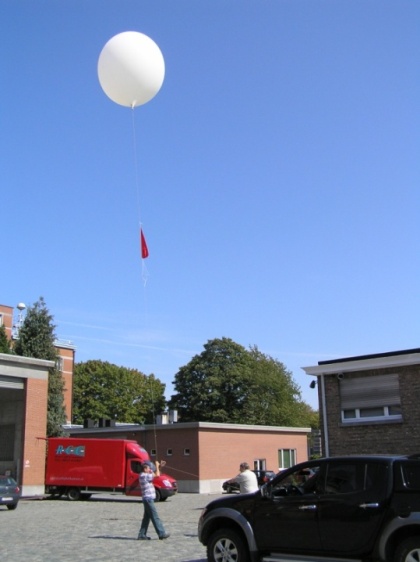 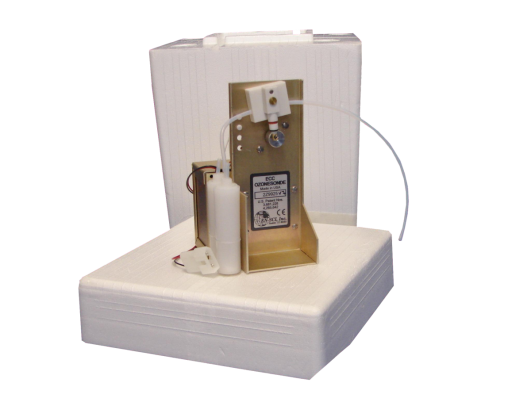 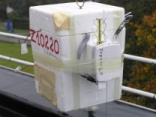 Motivation & introduction
Vertical ozone trends
Uccle & De Bilt
Average ozone profiles
Conclusions
The pitfalls of ozonesonde time series:
different ozonesonde types (BM, KC, ECC) 
different ECC ozonesonde type manufacturers (ENSCI/DMT, Science Pump)
differences between ozonesonde production batches
different operating procedures (e.g. measurement of background current, sensing solution/buffer strengths)
different post-processing correction algorithms (e.g. normalizing the profile to the total ozone measurements at the same site)

These differences occur both between sites and at one site!

 need for homogenisation (Ozonesonde Data Quality Assessment (O3S-DQA))
Motivation & introduction
Vertical ozone trends
Uccle & De Bilt
Average ozone profiles
Conclusions
O3S-DQA principles (only for ECC):
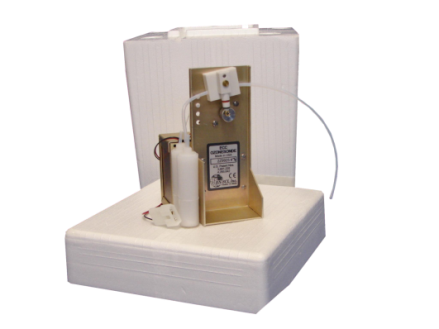 standard operating procedures
guidelines for metadata collection
two standards are set: ENSCI 0.5% SST & Science Pump 1% SST (ratio is 1.0 within 1%)
transfer functions to those standards, based on double soundings/simulation chamber experiments
standard correction algorithms
uncertainty estimate for every data point:                                                     (5-6% for Uccle ECC)

(revised) worldwide, homogenous, 
     consistent dataset to be used for 
     satellite validation and trend analysis
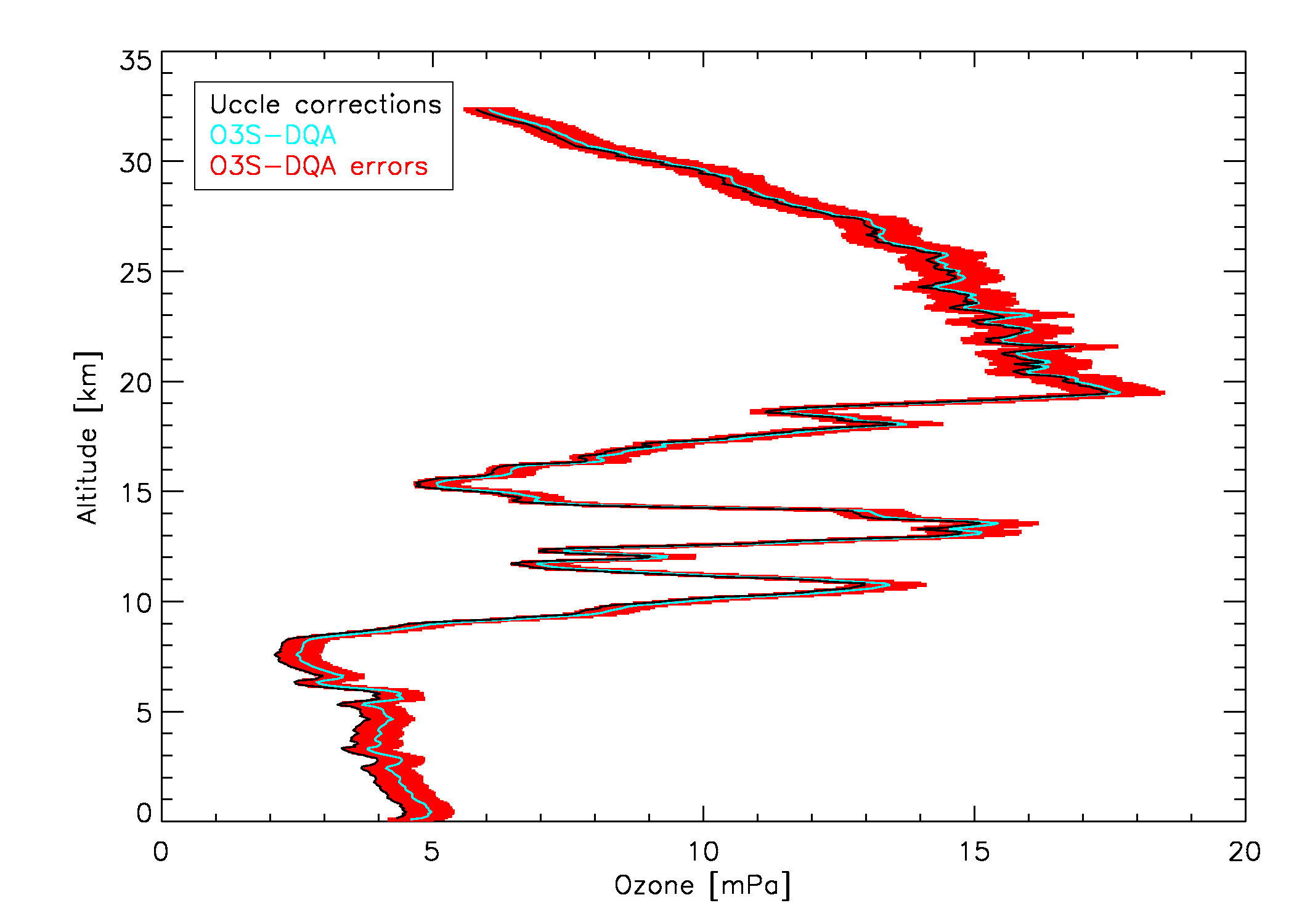 16/04/2012
Motivation & introduction
Vertical ozone trends
Uccle & De Bilt
Average ozone profiles
Conclusions
Uccle and De Bilt
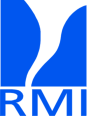 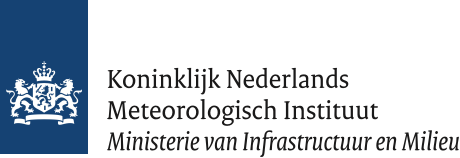 only about 175 km from each other
horizontal ozone correlation lengths:                                                                                 500 km (tropo), 1500 km (strato)
timescales of ozone autocorrelation:                                                                                          1.5-3.5 days (tropo),2-6 days (strato)
    (Liu et al. 2009, 2013)

each station represent one ECC standard

differences in operating procedures                                                                            (e.g. background current measurement)

both stations apply operationally                                                                            different  correction strategies

 unique testbed for the O3S-DQA corrections
 impact of operating procedures and corrections on the (average) profile
 impact of operating procedures and corrections on the trends!
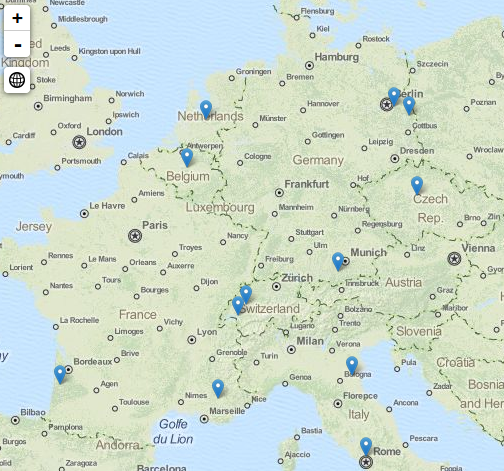 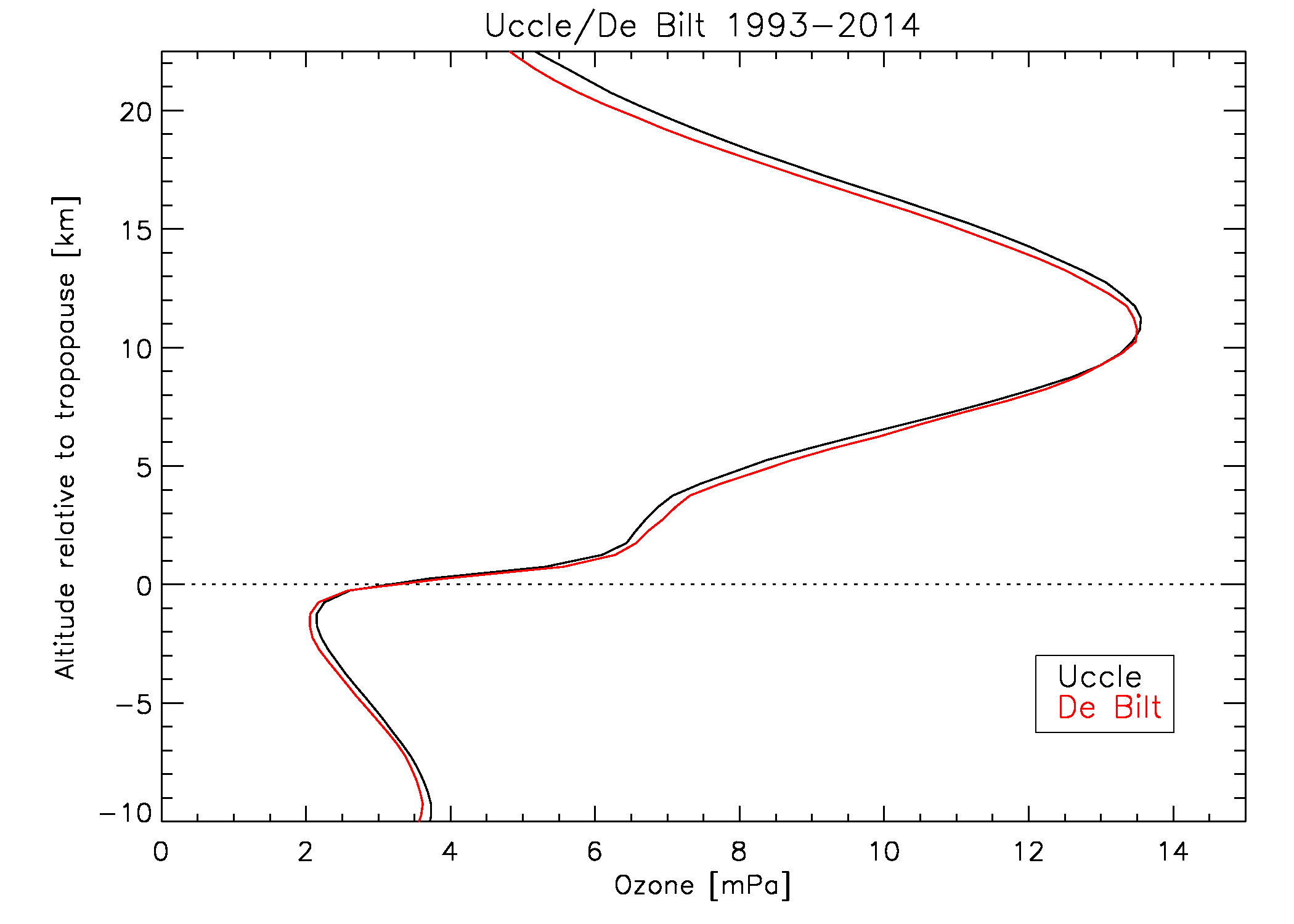 Motivation & introduction
Vertical ozone trends
Uccle & De Bilt
Average ozone profiles
Conclusions
Uccle and De Bilt
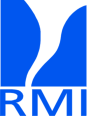 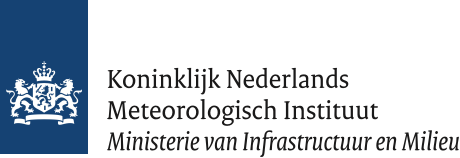 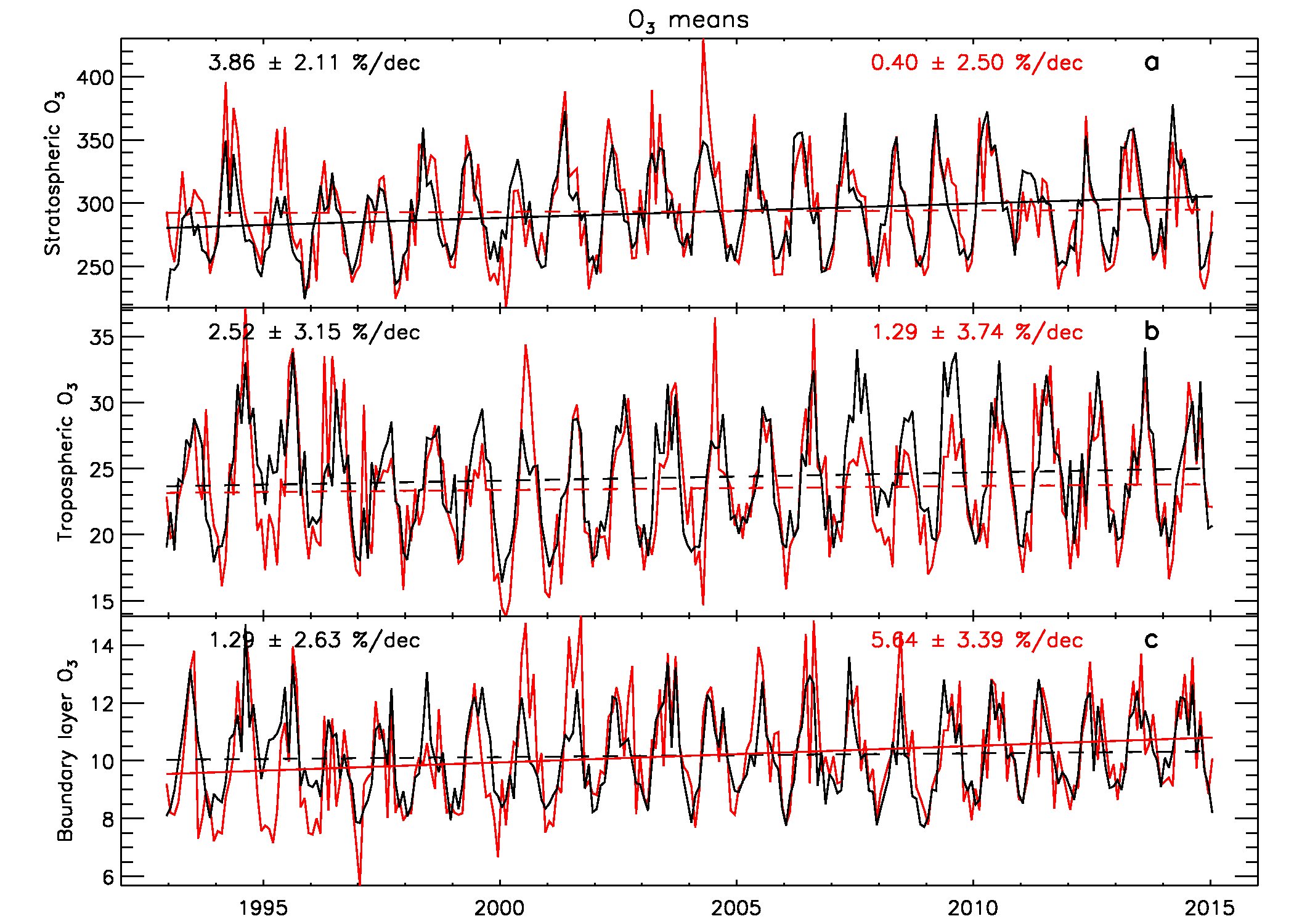 very similar time variability, at different atmospheric layers

larger spread at De Bilt due to lower frequency of launches
Uccle – De Bilt
Motivation & introduction
Vertical ozone trends
Uccle & De Bilt
Average ozone profiles
Conclusions
Average ozone profiles
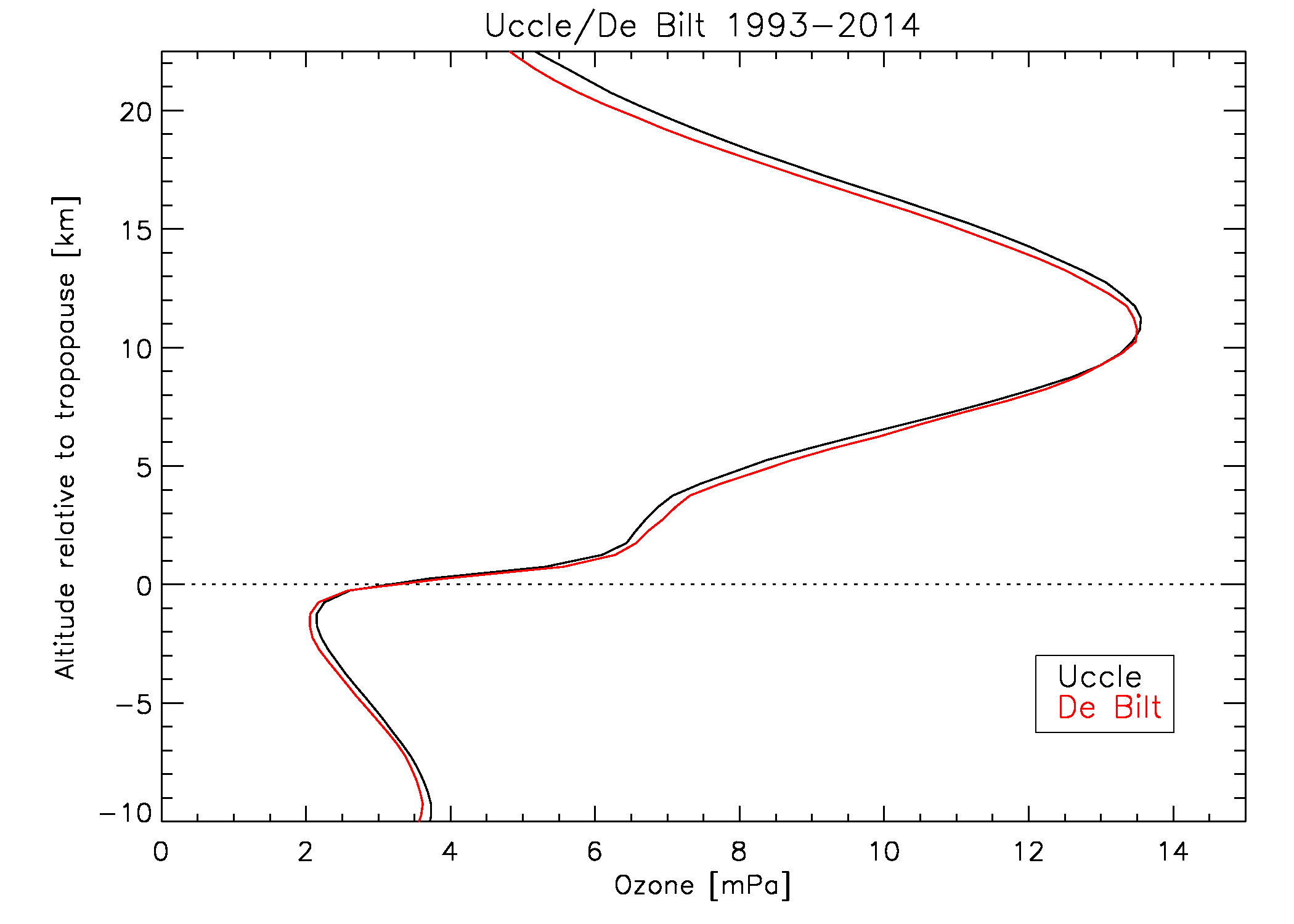 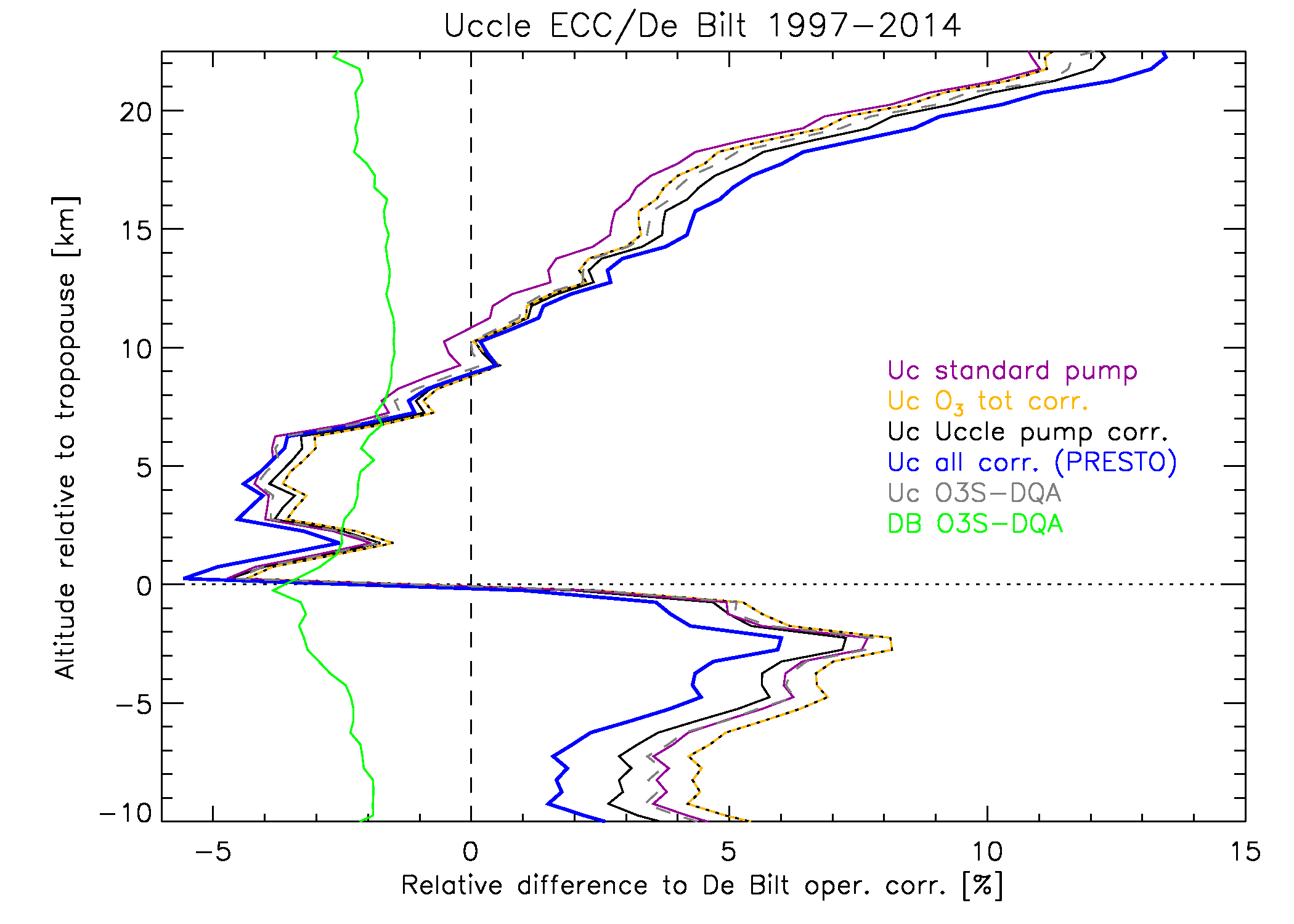 1997
+ average profiles calculated from  the station’s ozone profiles corrected by alternative algorithms
“relative” differences = choose a reference average profile y
             (x – y)/y * 100
differences between different Uccle correction strategies are within 3%, within 4% for De Bilt
O3S-DQA corrections: better agreement between Uccle and De Bilt only in lower stratosphere (below O3 maximum)
O3S-DQA correction at Uccle: better agreement with De Bilt above O3 maximum
Van Malderen, R. et al.,  Atmos. Meas. Tech. Discuss., doi:10.5194/amt-2015-341, in review, 2016.
Motivation & introduction
Uccle & De Bilt
Average ozone profiles
Conclusions
Vertical ozone trends
Vertical ozone trends
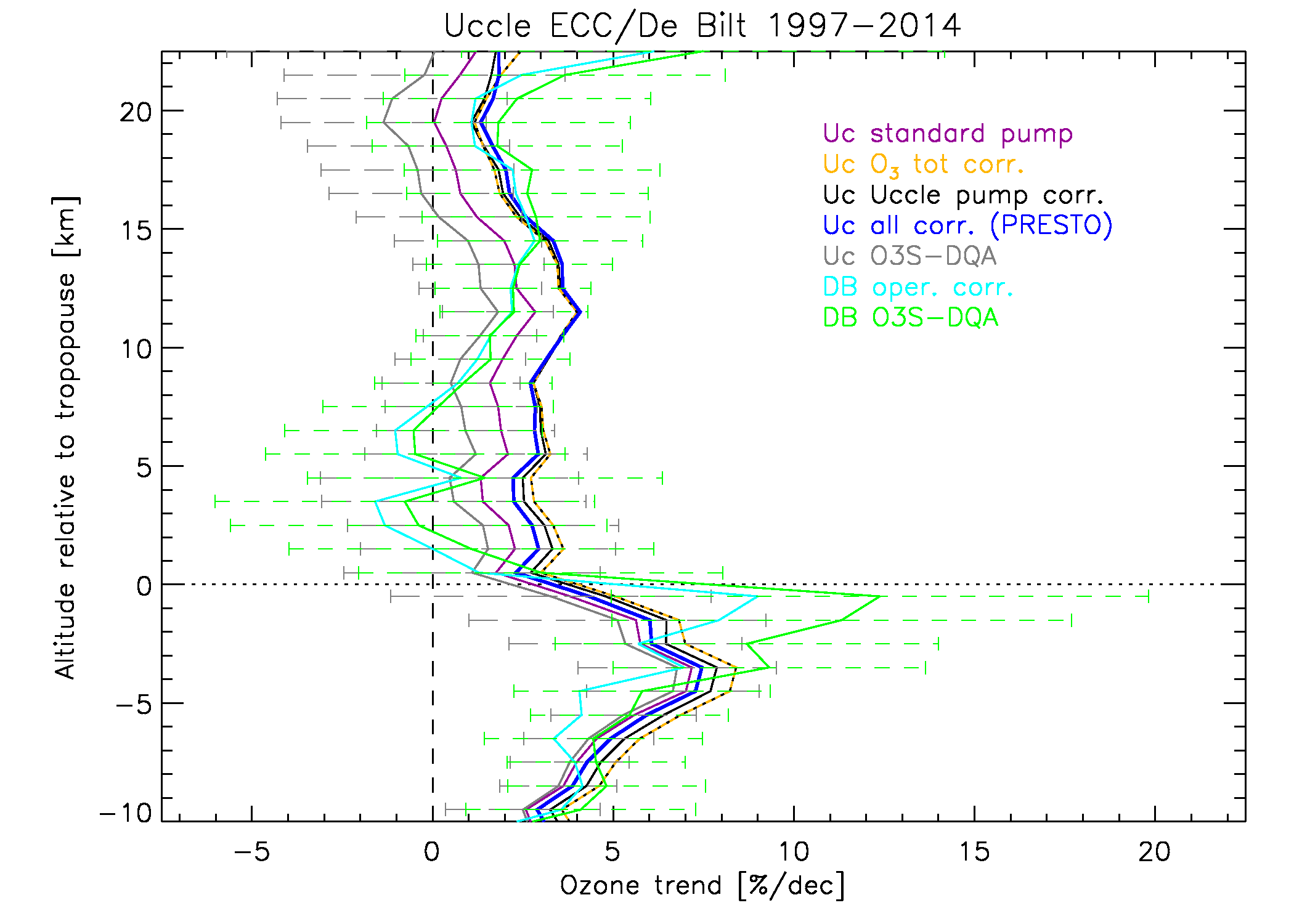 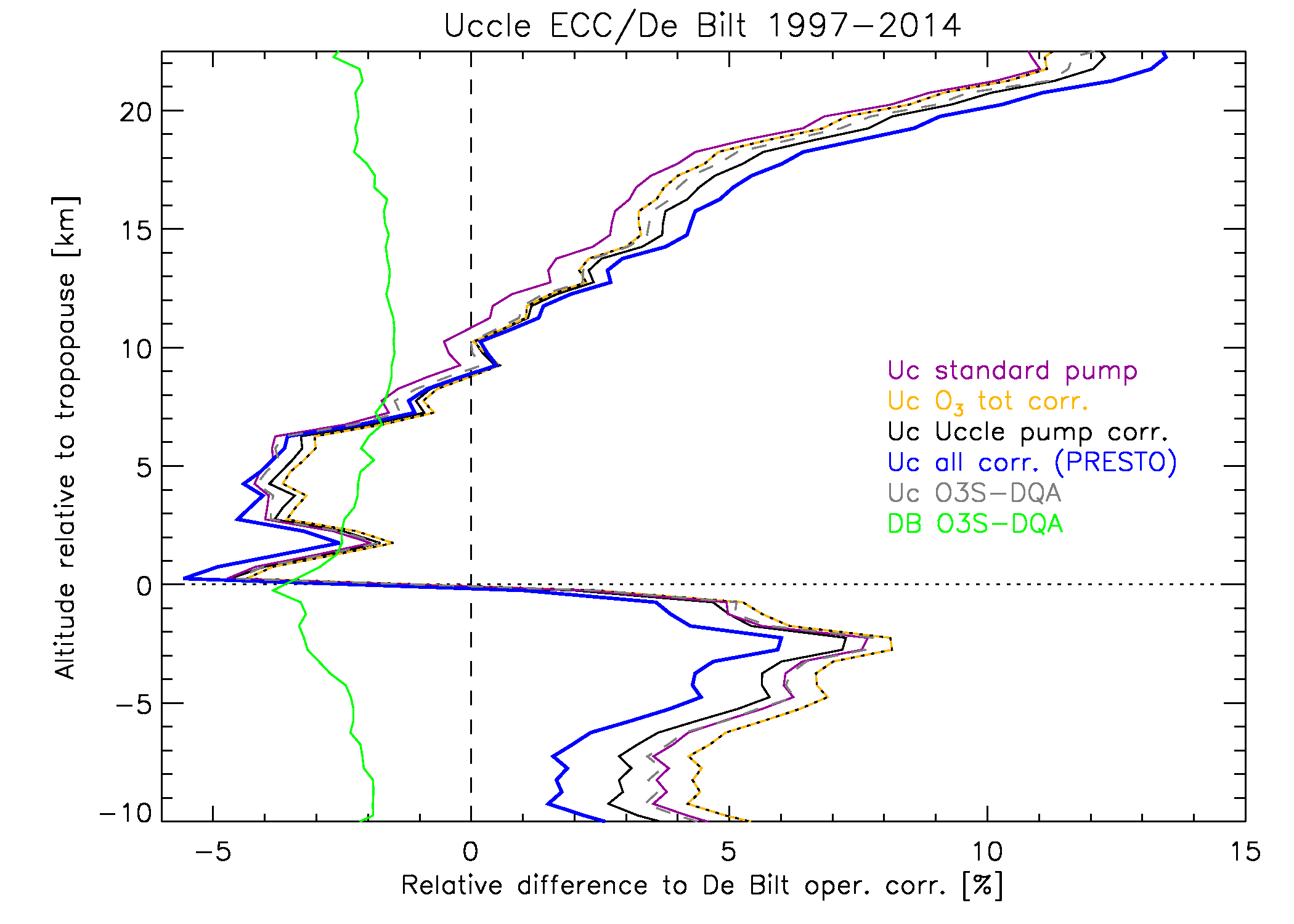 trend differences between different Uccle correction strategies are within 3%/dec (UStr), within 4%/dec for De Bilt (UTr)
O3S-DQA corrections: better agreement between Uccle and De Bilt trends in LStr and LTr, but not significantly different!
O3S-DQA corrections: lower trends in Uccle,      	higher trends in De Bilt!
differences between different Uccle correction strategies are within 3%, within 4% for De Bilt
O3S-DQA corrections: better agreement between Uccle and De Bilt only in lower stratosphere (below O3 maximum)
O3S-DQA correction at Uccle: better agreement with De Bilt above O3 maximum
Van Malderen, R. et al.,  Atmos. Meas. Tech. Discuss., doi:10.5194/amt-2015-341, in review, 2016.
Motivation & introduction
Uccle & De Bilt
Average ozone profiles
Conclusions
Vertical ozone trends
Vertical ozone trends
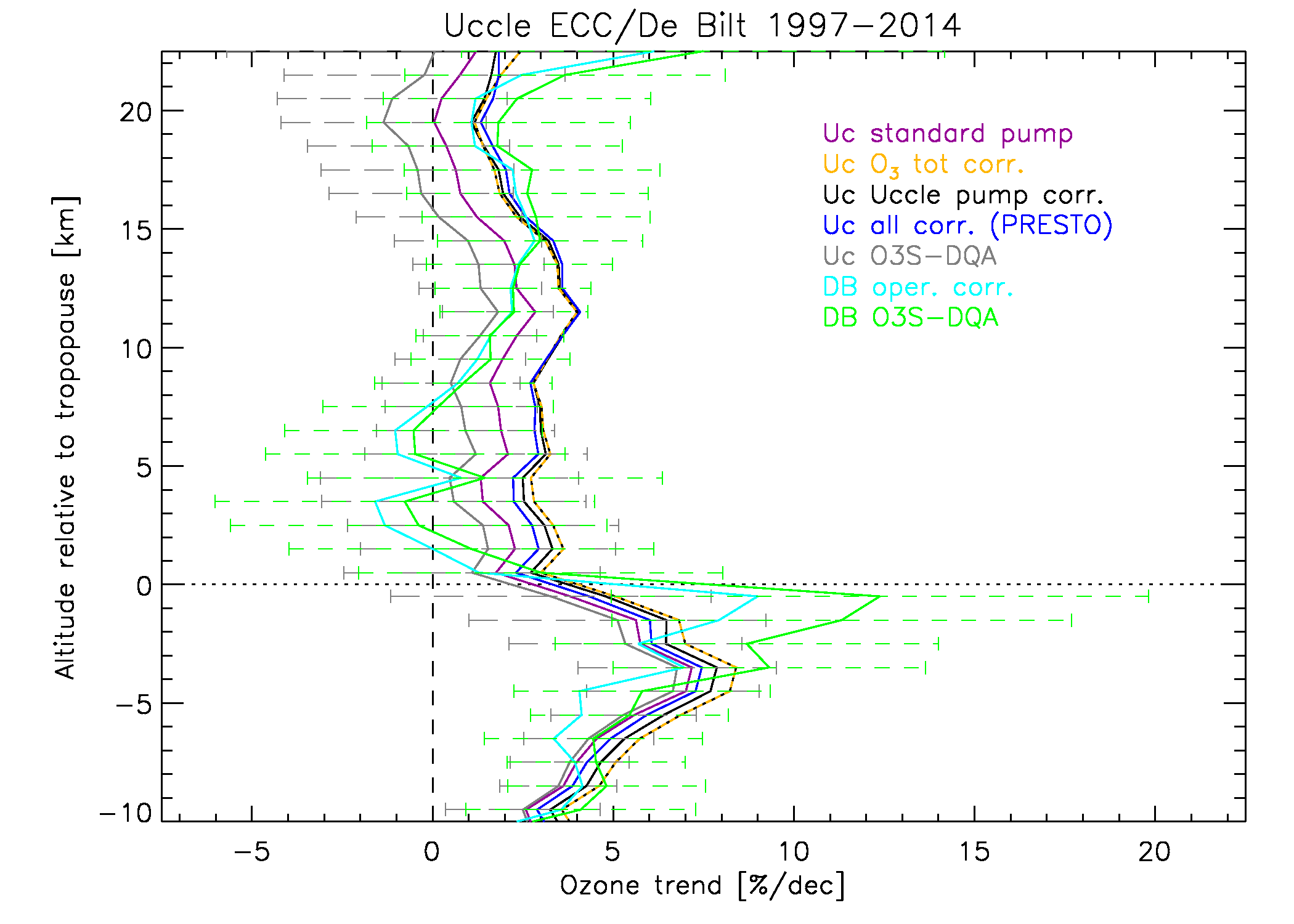 Ozone recovery?
period starts with maximum peak value in EESC (1997)
only in troposphere: O3 trends significantly different from zero!
sign of the O3 trend in the strato-sphere depends on the station and    on the applied data processing!

 caution is needed when using            terminology like “the onset of ozone   recovery!”
trend differences between different Uccle correction strategies are within 3%/dec (UStr), within 4%/dec for De Bilt (UTr)
O3S-DQA corrections: better agreement between Uccle and De Bilt trends in LStr and LTr, but not significantly different!
O3S-DQA corrections: lower trends in Uccle,      	higher trends in De Bilt!
Van Malderen, R. et al.,  Atmos. Meas. Tech. Discuss., doi:10.5194/amt-2015-341, in review, 2016.
Motivation & introduction
Vertical ozone trends
Uccle & De Bilt
Average ozone profiles
Conclusions
Conclusions
To serve the climate and satellite communities, an international ozonesonde data quality assessment activity was initiated. 

The close ozonesonde stations Uccle and De Bilt provide a unique testbed for this homogeneity activity.

Still, natural differences in the vertical distribution of ozone between Uccle and De Bilt are likely to occur ( needs more investigation!).

The O3S-DQA corrections do not give an overall better agreement of the average profiles and trends between both stations. 

The impact of the correction strategies on the trends can make the difference between the onset of ozone recovery or not.
Thank you for your attention
More details:

Van Malderen R., Allaart M.A.F., De Backer H., Smit H.G.J. and De Muer D., Atmos. Meas. Tech. Discuss., doi:10.5194/amt-2015-341, in review, 2016.
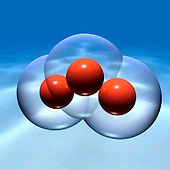 Extra slides
Average ozone profiles     Vertical ozone trends
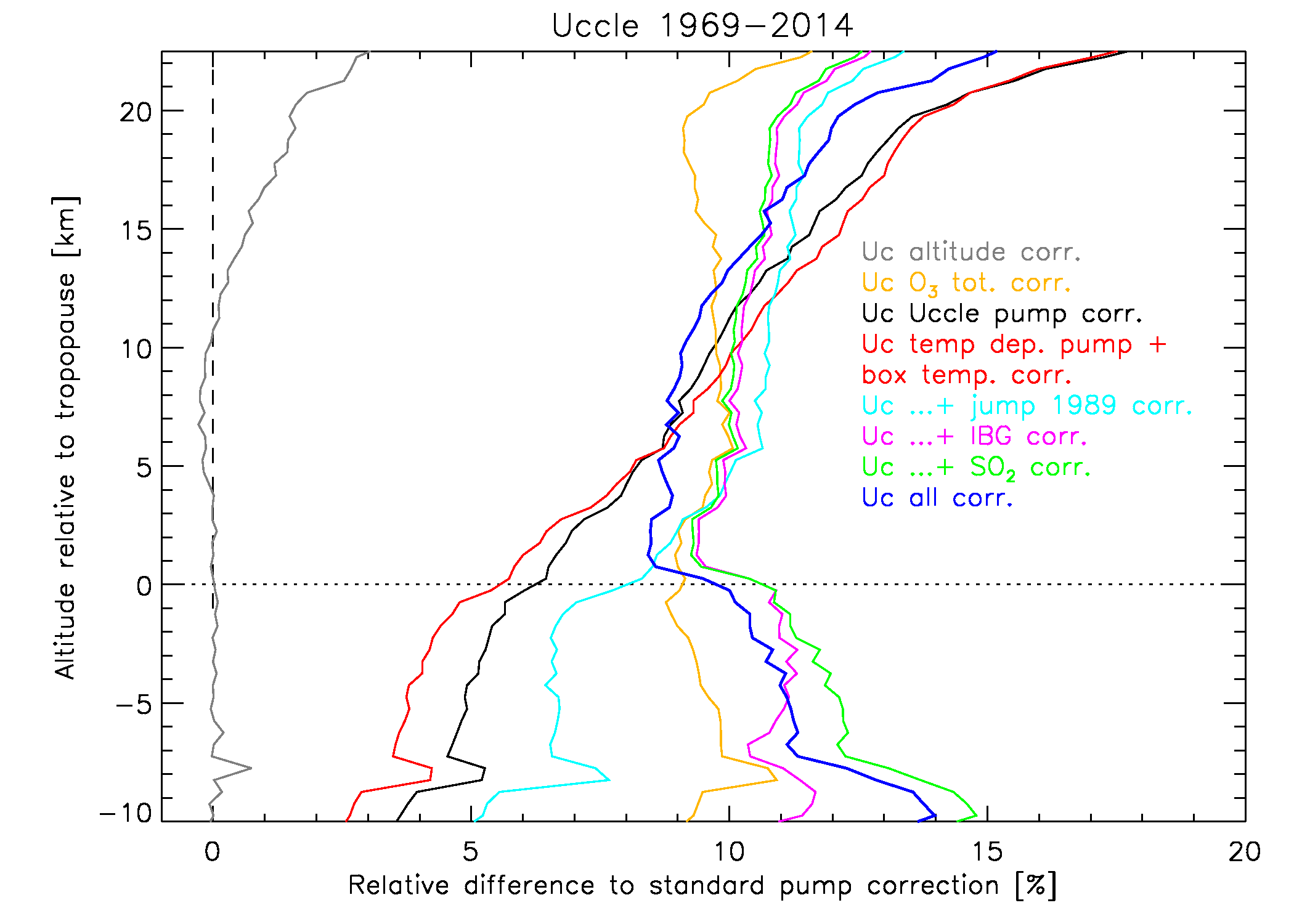 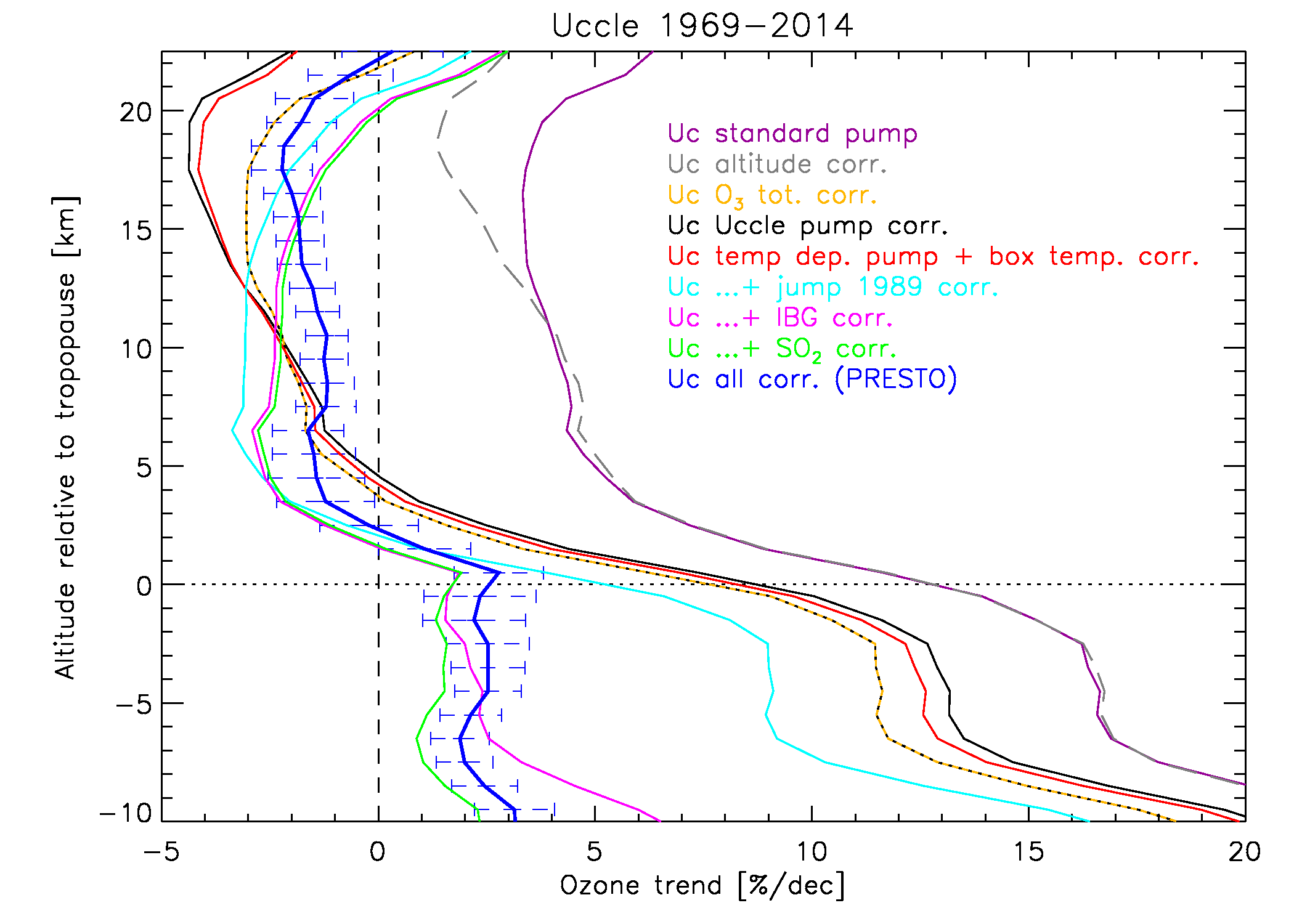 large differences between the different Uccle correction steps
final Uccle correction (BM+ECC) gives differences of 8-15% compared to standard pump correction only
strong reduction of the vertical trends by the final Uccle correction w.r.t. the standard pump corrections
final Uccle correction are fairly constant and consistent: +2 to +3 % dec-1 in troposphere,         	      -1 to -2 % dec-1 in stratosphere
Van Malderen, R. et al.,  Atmos. Meas. Tech. Discuss., doi:10.5194/amt-2015-341, in review, 2016.
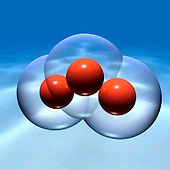 Average uncertainties of the Uccle O3 profile
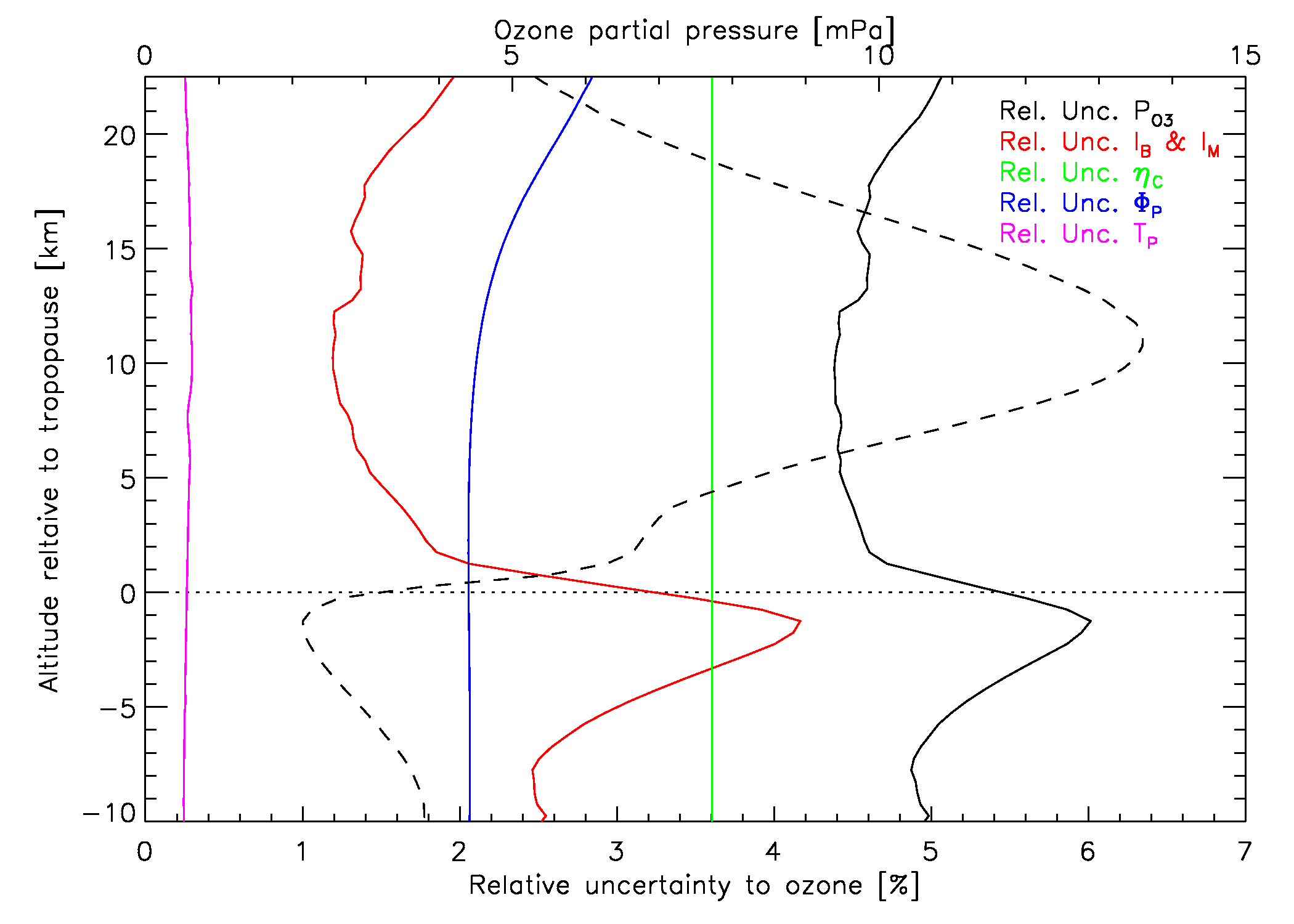 Motivation & introduction
Vertical ozone trends
Uccle & De Bilt
Average ozone profiles
Conclusions
Average ozone profiles
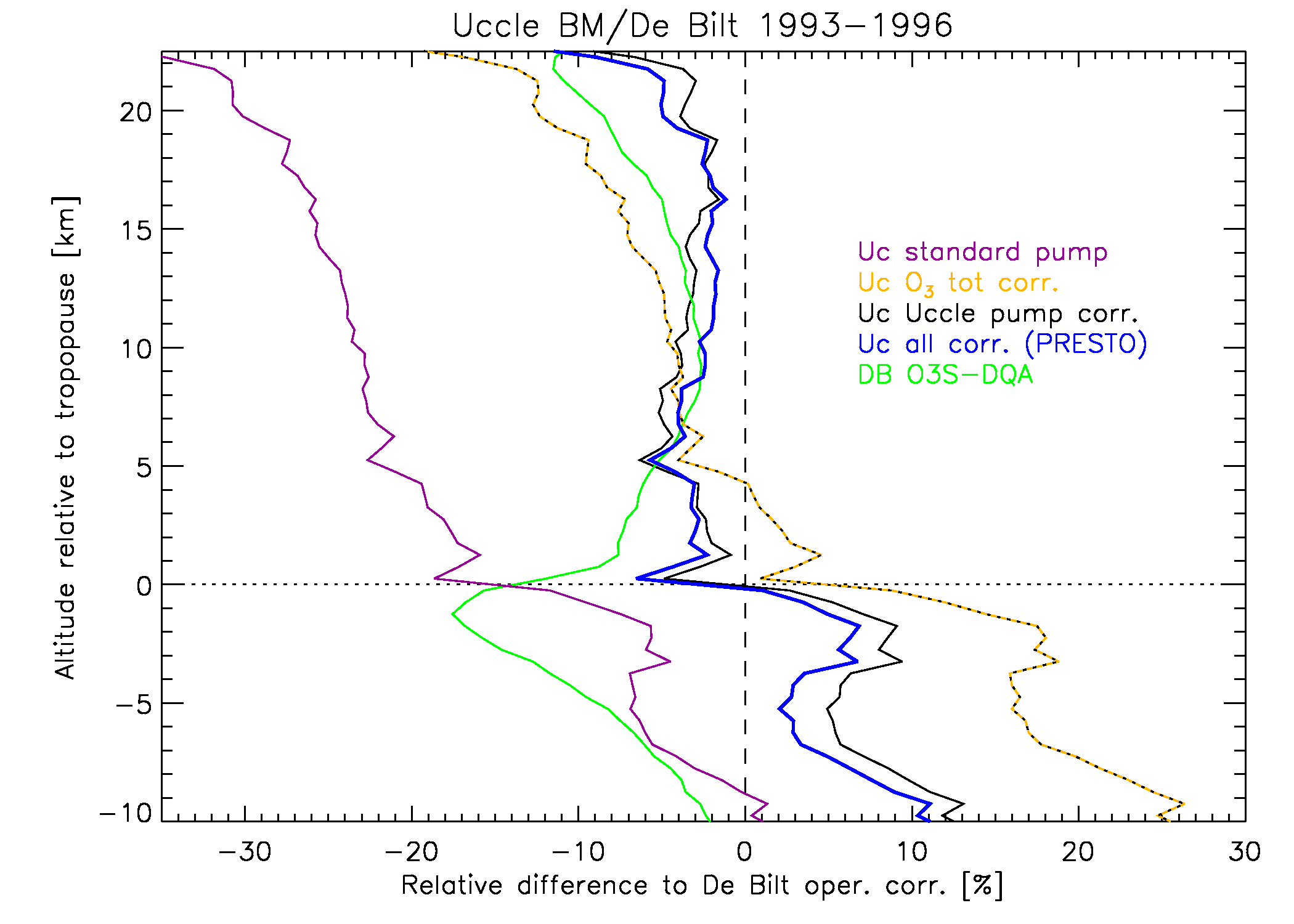 Uccle oper. corr. (blue) reduces O3 differences to within 5% 
BM sondes have a typical response equivalent to about 80% of the actual ozone amount
large differences (UT: >15%) between both De Bilt corrections
Van Malderen, R. et al.,  Atmos. Meas. Tech. Discuss., doi:10.5194/amt-2015-341, in review, 2016.
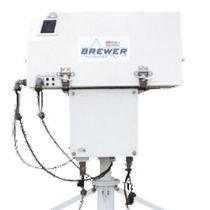 Total ozone trend at Uccle
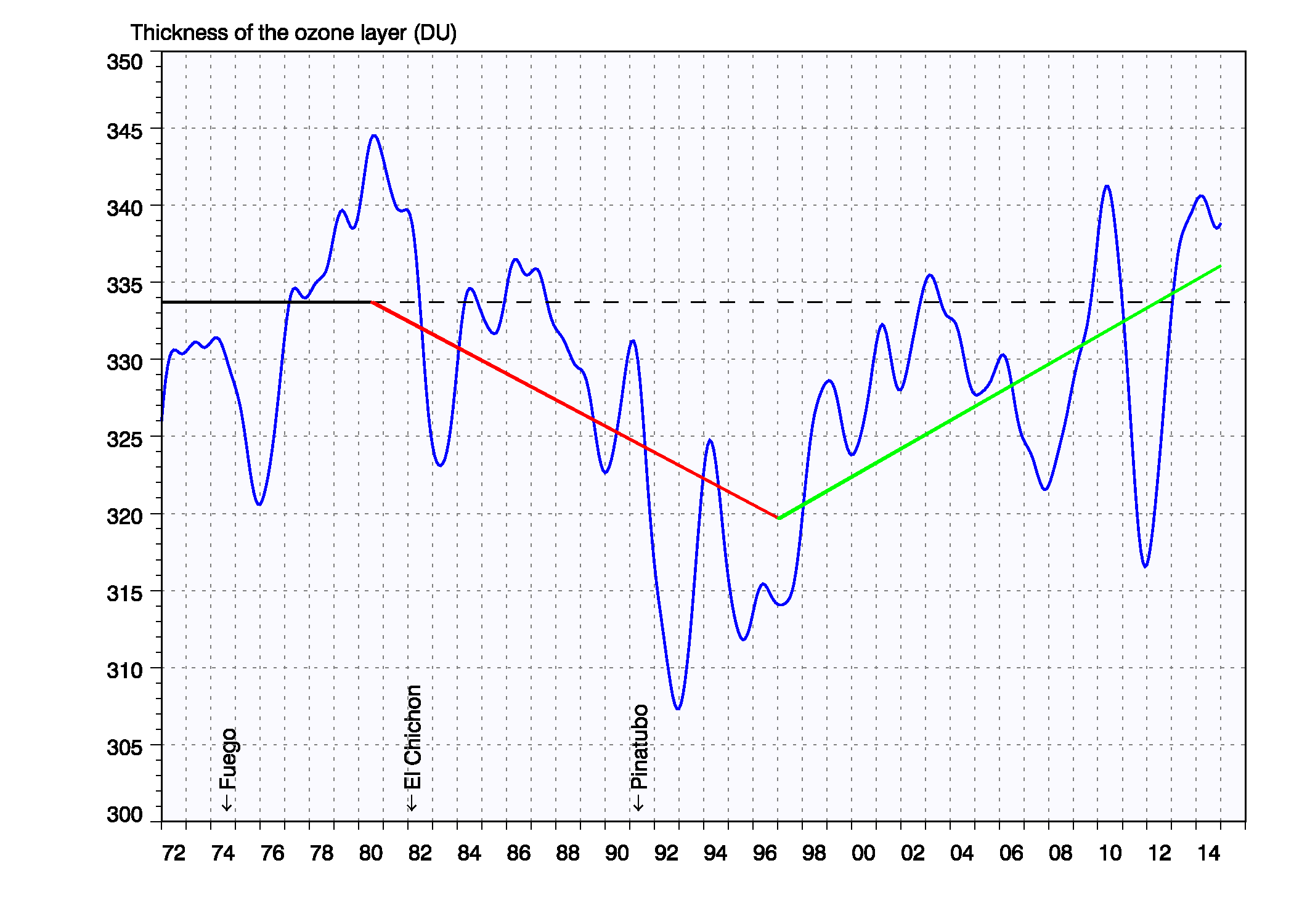 O3 ↘ -0.26±0.05 %/yr (1980-1996) 
   O3 ↗ +0.28±0.05 %/yr (1997-2014) 


  full recovery at Uccle?
impact of volcanic eruptions on ozone!
other processes responsible for the O3 time variability?
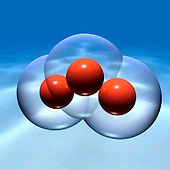 Sensing solution strengths (SST)
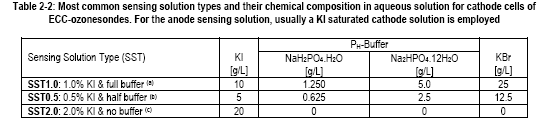 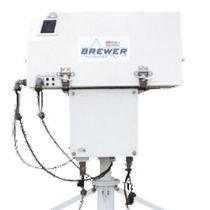 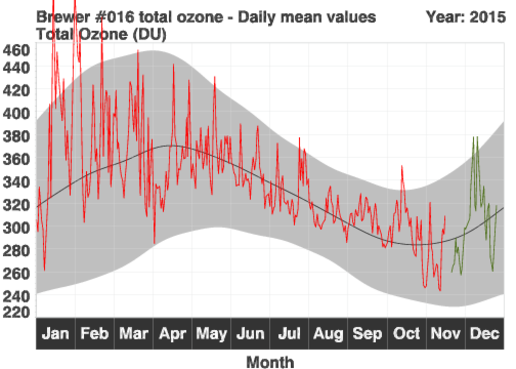 Total ozone seasonal variation

in general, highest values in spring, lowest values in fall
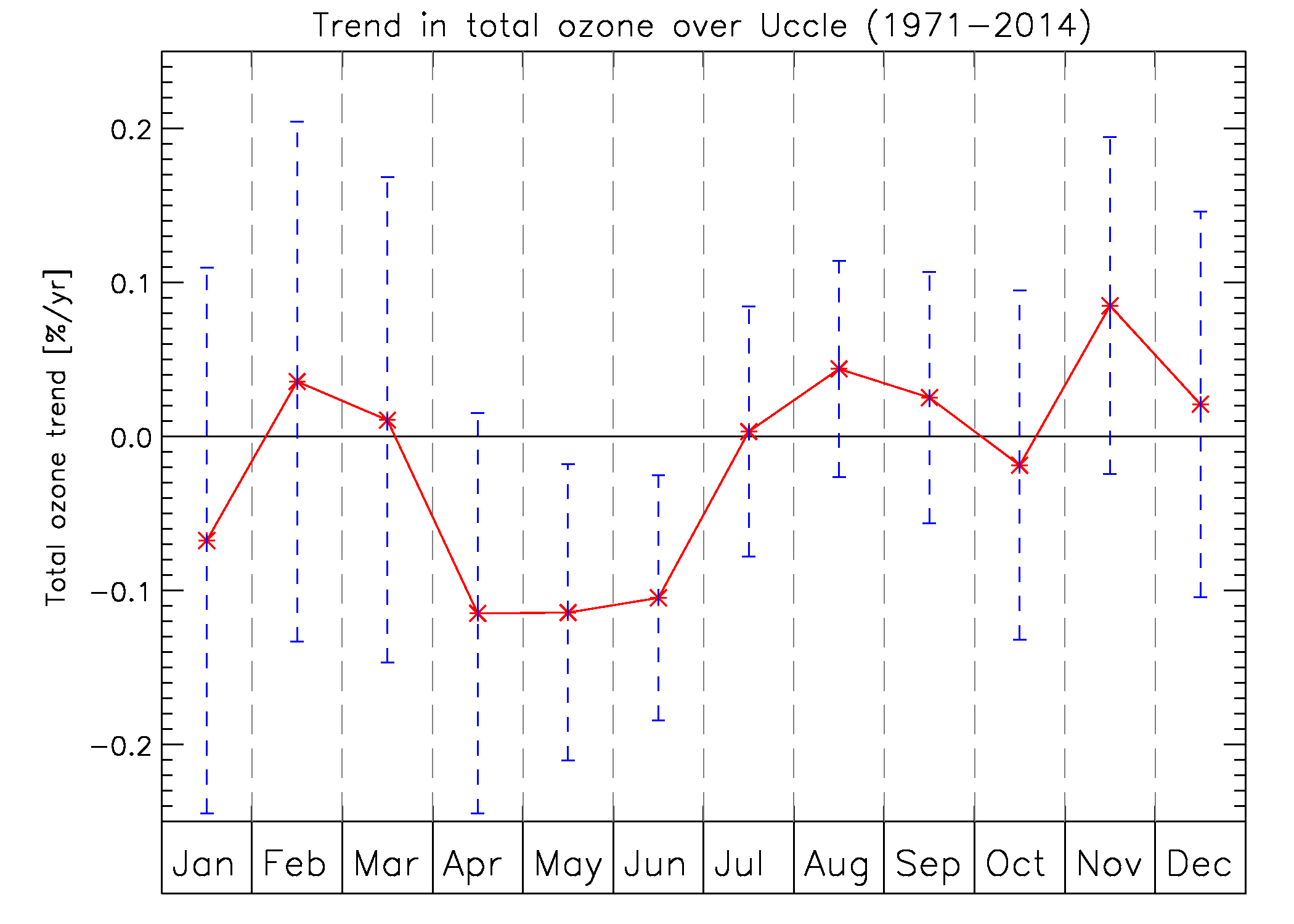 Total ozone monthly trends

only in late spring-early summer (Apr-June):                       significant negative trends in total ozone at Uccle
RMI conference 25/11/2015
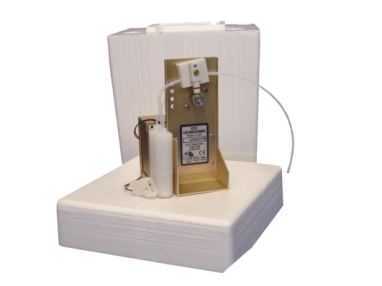 Vertical ozone distribution at Uccle
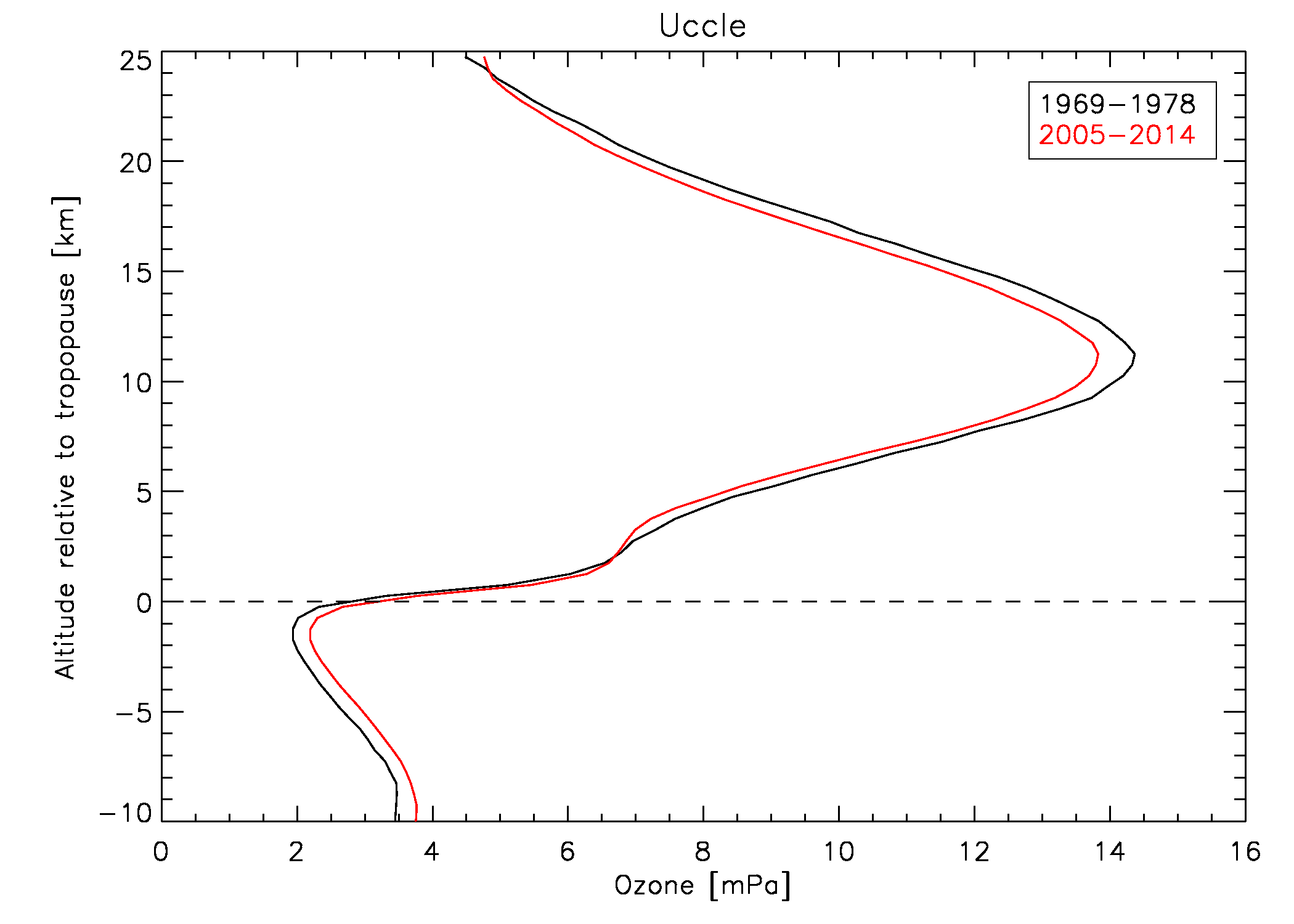  stratospheric O3 ↘



 tropospheric O3 ↗
BUT: different periods = different ozonesonde types!
                                    = BM & ECC
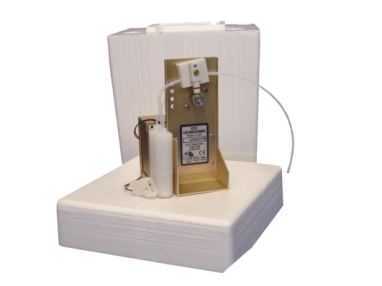 Vertical ozone distribution at Uccle
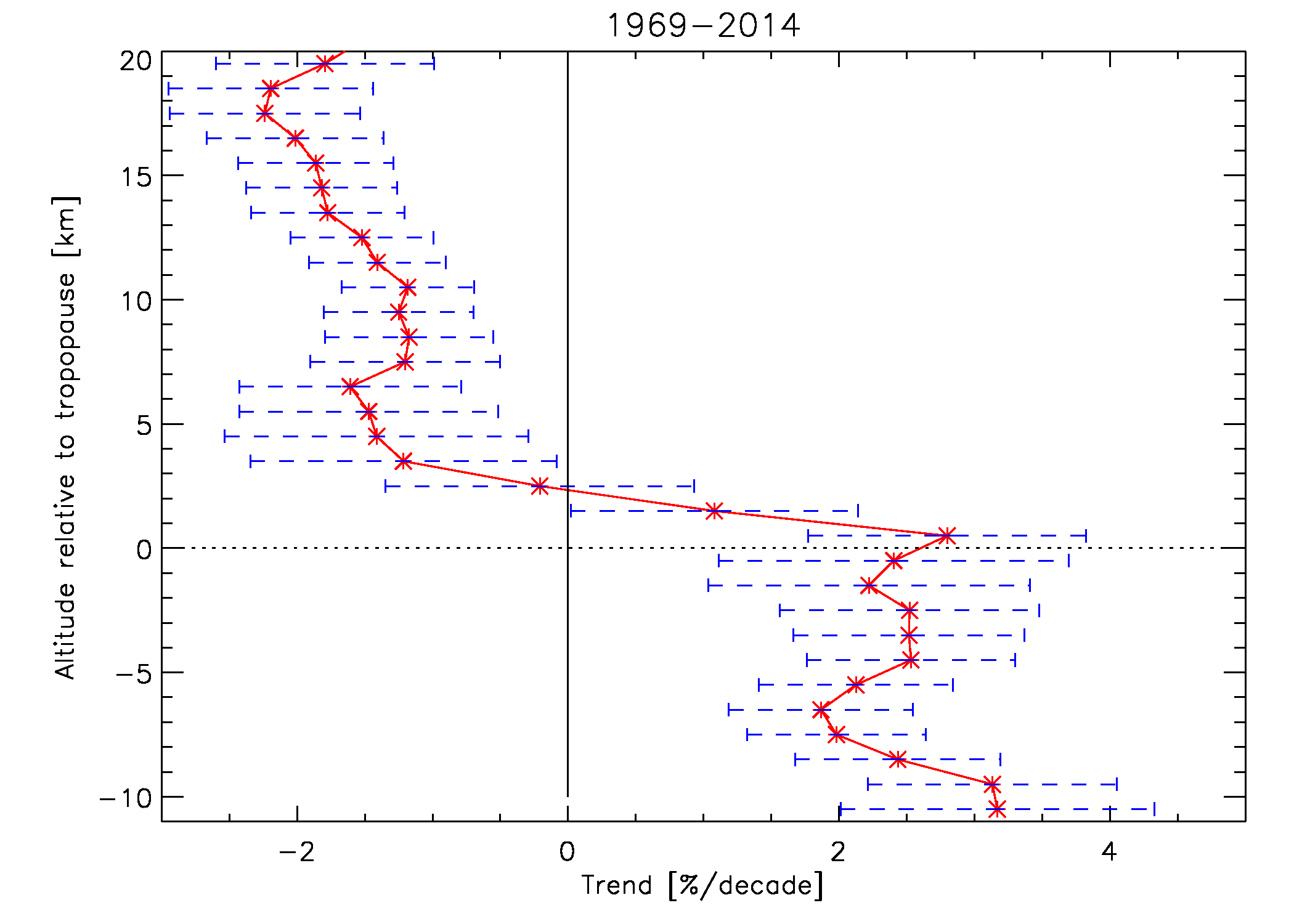  stratospheric O3 ↘
at around -2%/decade


 tropospheric O3 ↗
at around  +2%/decade
Impact of the different ozonesonde types on the trends?